«Фактическая себестоимость как ключевой инструмент управления рентабельностью медицинских услуг»
Павлов Алексей Владимирович,
руководитель направления
«Экономические решения» 

«Корпорация  Парус»
Методика расчета
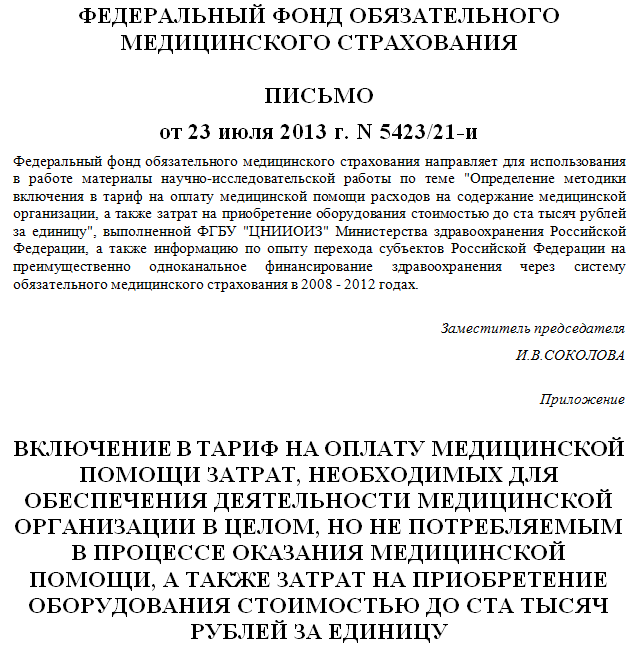 Методика расчета
Агрегированный метод
Алгоритм решения задачи расчета фактической себестоимости медицинских услуг имеет следующую последовательность действий: 
выработать критерии распределения (перераспределения) затрат в различных случаях;
распределить затраты по каждому из подразделений;
перераспределить затраты вспомогательных подразделений на основные подразделения, оказывающие медицинские услуги;
распределить полученные фактические затраты подразделений на фактически оказанные услуги в подразделениях пропорционально времени работы персонала при оказании конкретной услуги (для прямых затрат) и длительности самой услуги (для косвенных затрат).

Этот метод расчета еще называют агрегированным методом.
Критерии распределения (перераспределения) затрат
Пример. База для распределения (перераспределения) затрат
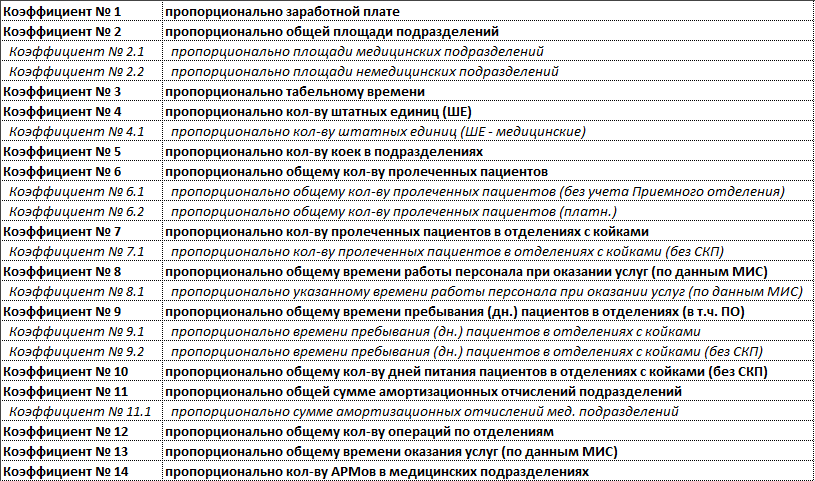 Функциональность решения
Настройки распределения затрат
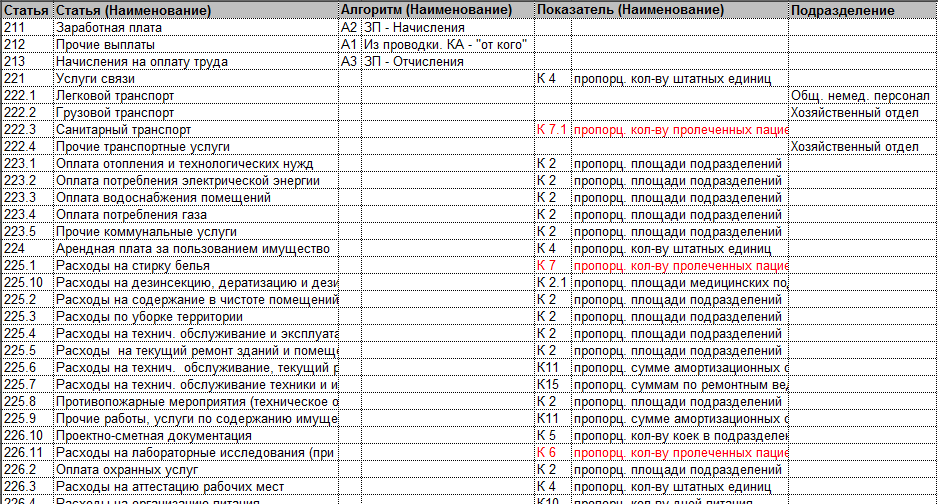 Функциональность решения
Настройки перераспределения затрат
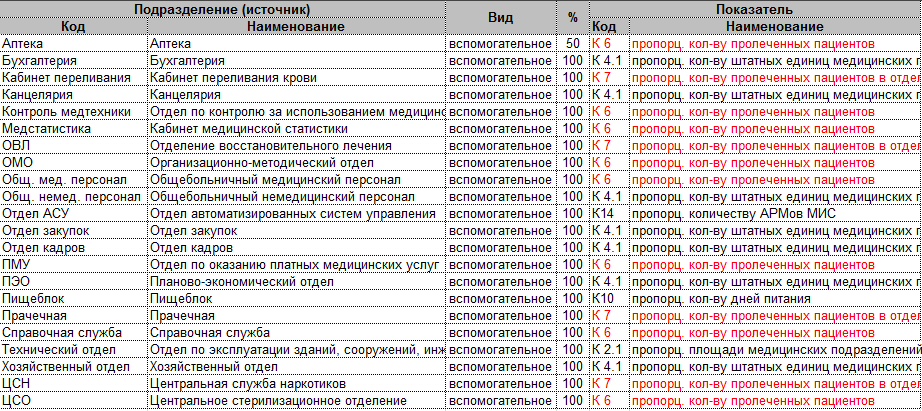 Получение данных для расчета
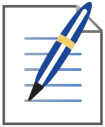 ИС ФХД учреждения
Парус
1C
…
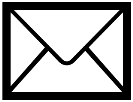 Расчёт фактической себестоимости медицинских услуг
МИС
учреждения
Парус
1C
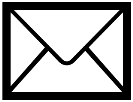 Интерин
Орбита
…
Функциональность решения
Получение данных для расчета из ИС ФХД «Парус»
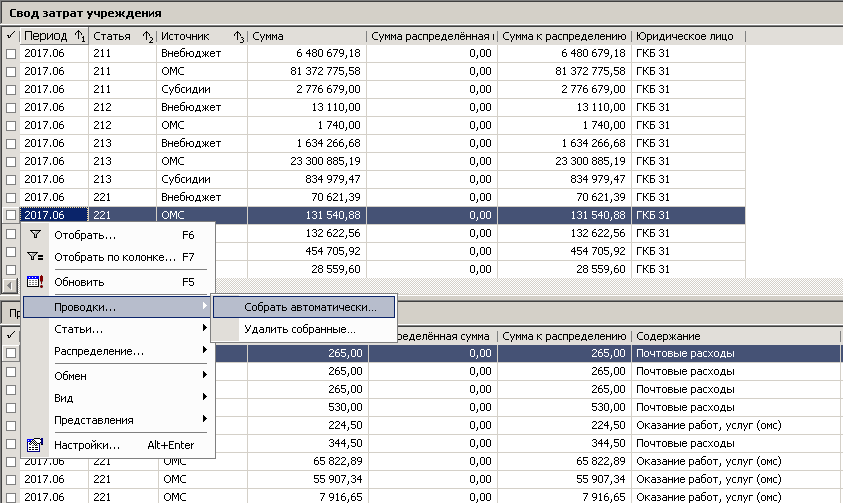 Функциональность решения
Получение данных для расчета из ИС ФХД «1С»
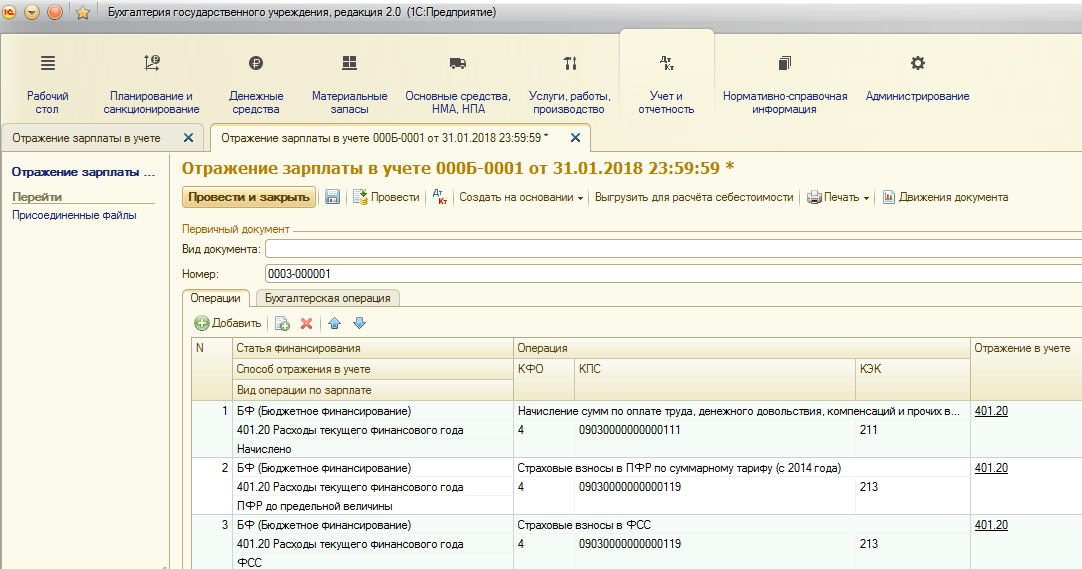 Получение данных для расчета
Пример. Данные из МИС, необходимые для расчета
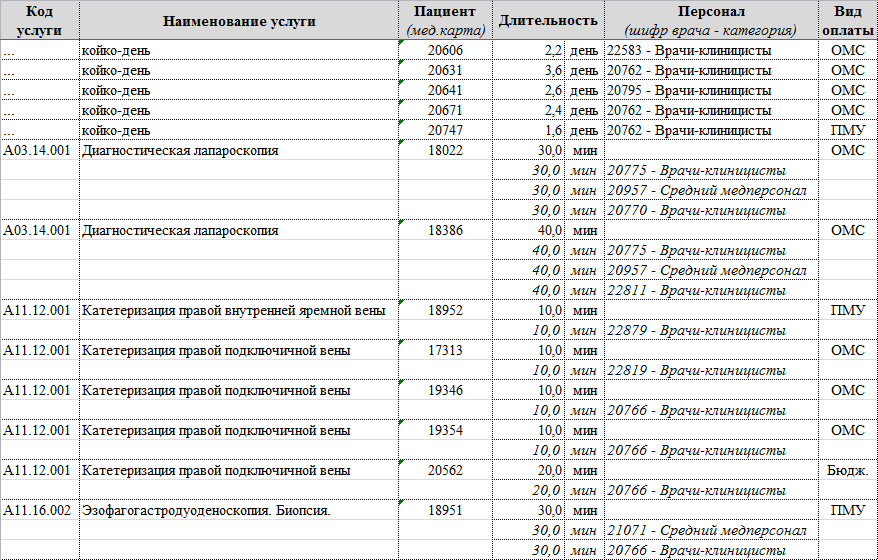 Получение данных для расчета
Пример. Данные из МИС, необходимые для расчета
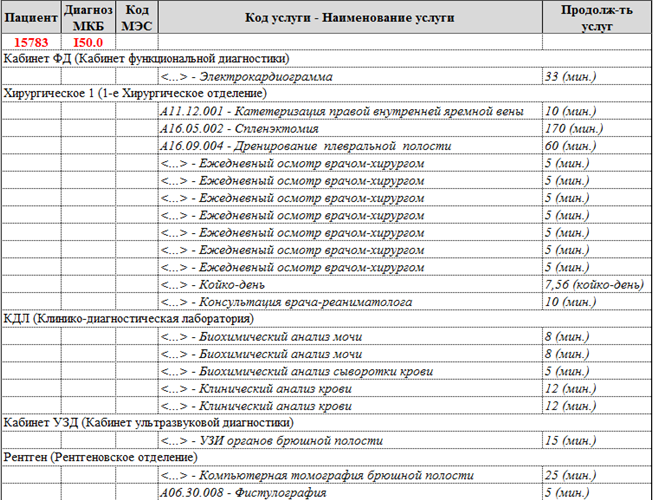 Функциональность решения
Получение данных для расчета из МИС «Орбита»
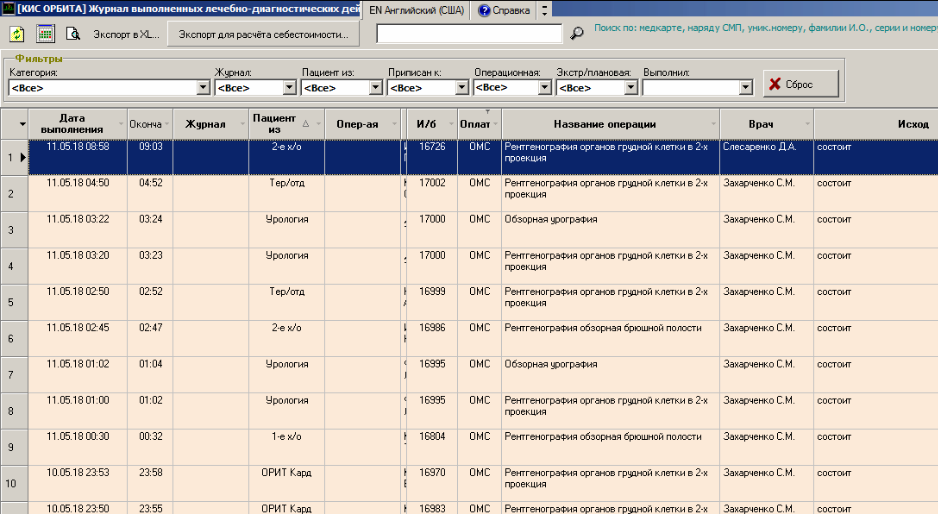 Функциональность решения
Получение данных для расчета из МИС «1С»
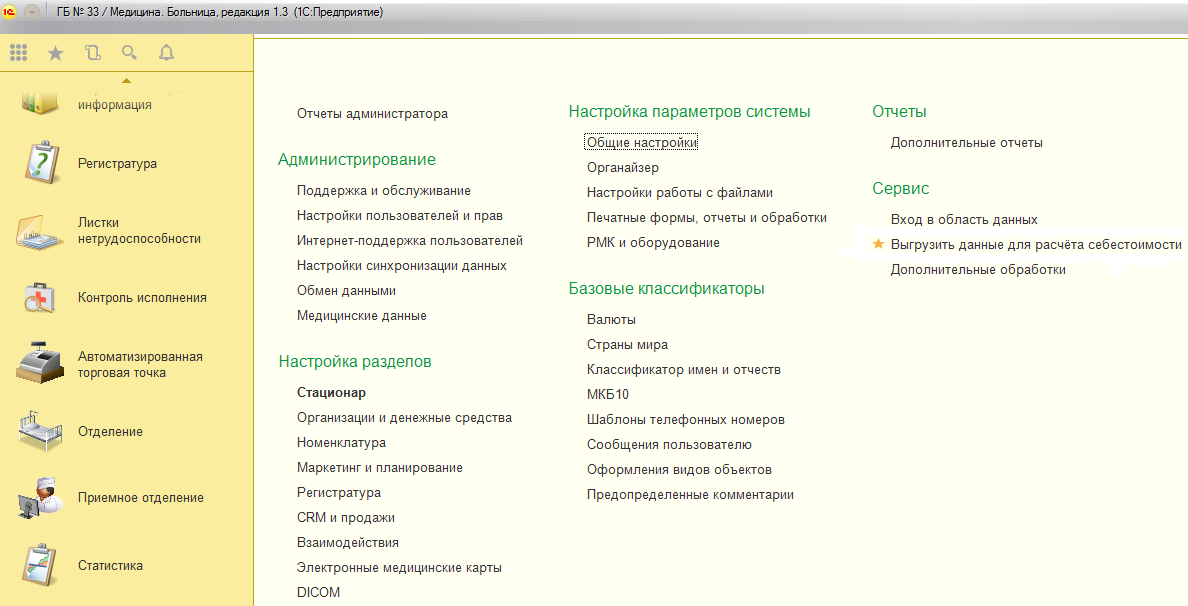 Распределения (перераспределения) затрат
Настройки и управление расчётом
Распределение и перераспределение затрат
Оценка эффективности отделений
Функциональность решения
Распределение и перераспределение затрат
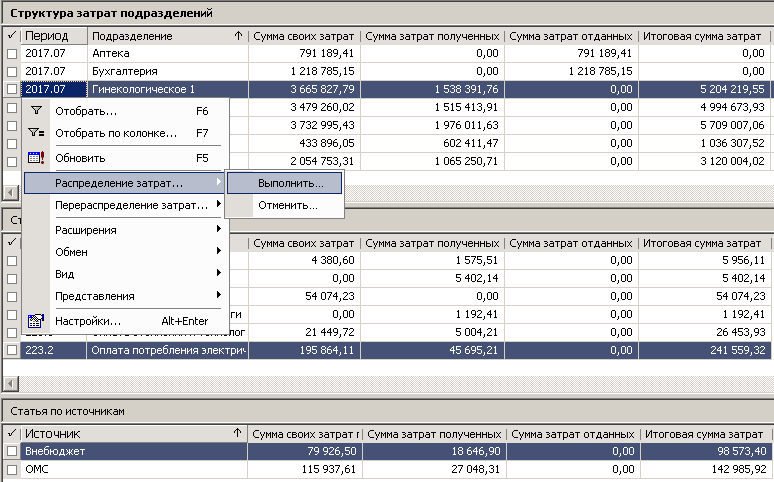 Распределения (перераспределения) затрат
Результат. Структура затрат подразделений
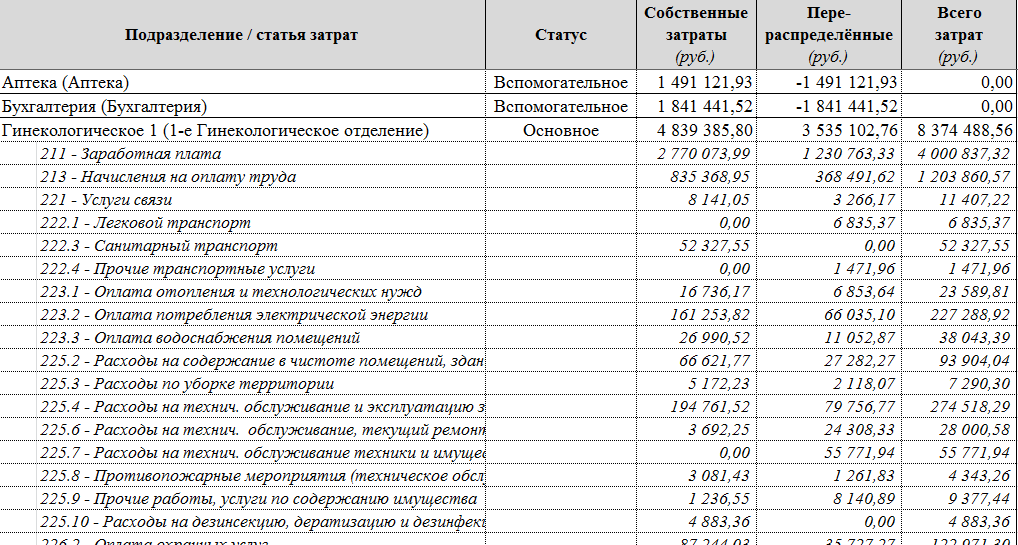 Распределения (перераспределения) затрат
Результат. Структура перераспределения затрат
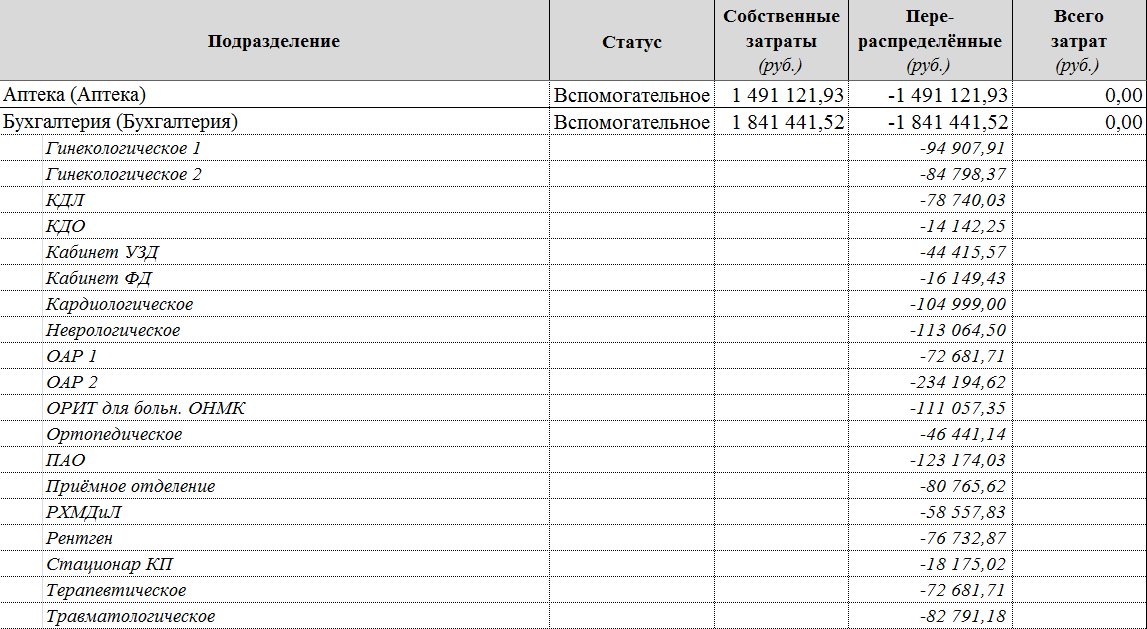 Анализ
Оценка эффективности подразделений
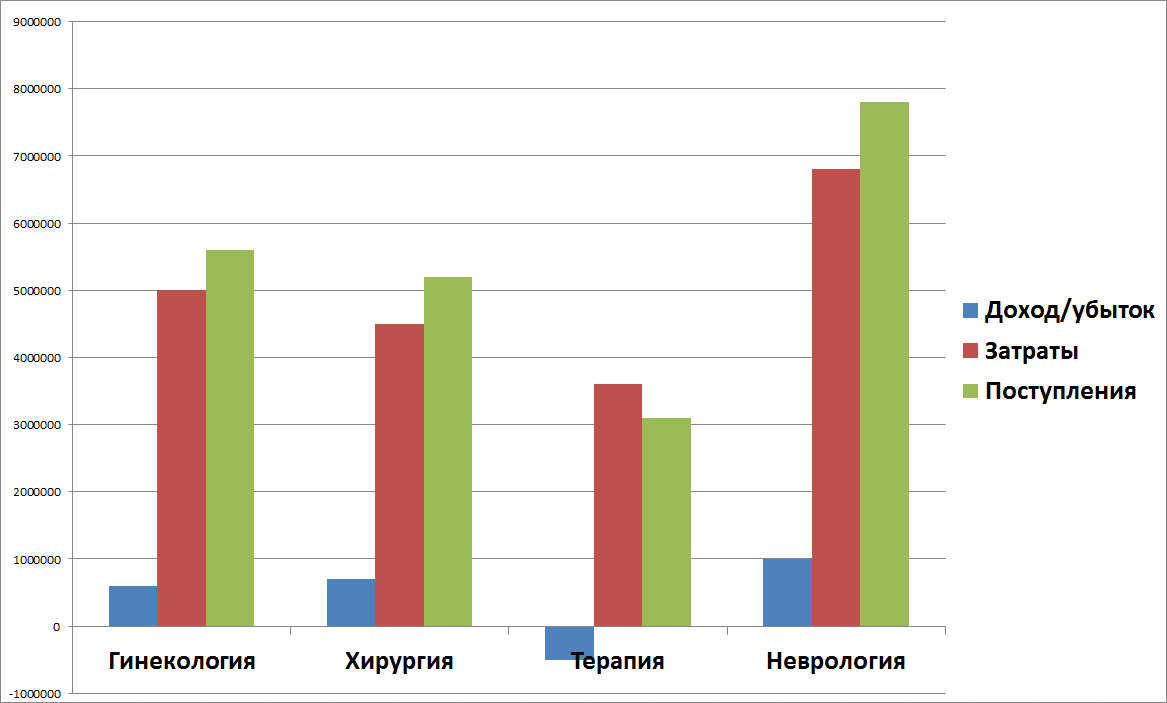 Расчет себестоимости услуг и лечения
Настройки и управление расчётом
Распределение полученных фактических затрат подразделений на 
фактически оказанные 
услуги в подразделениях
Себестоимость услуг 
и лечения
Расчет себестоимости услуг и лечения
Результат. Себестоимость единицы трудоемкости
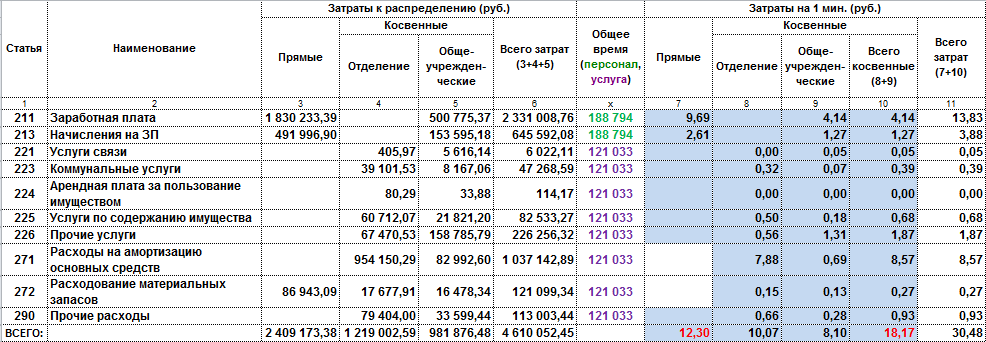 Расчет себестоимости услуг и лечения
Результат. Фактическая себестоимость медицинских услуг
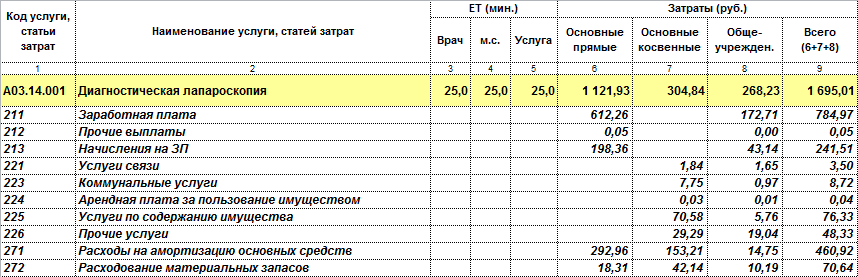 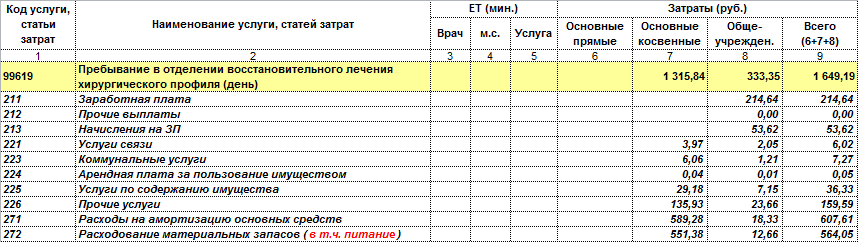 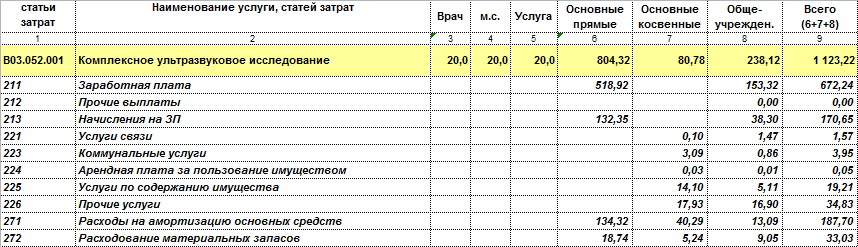 Расчет себестоимости услуг и лечения
Результат. Фактическая себестоимость лечения
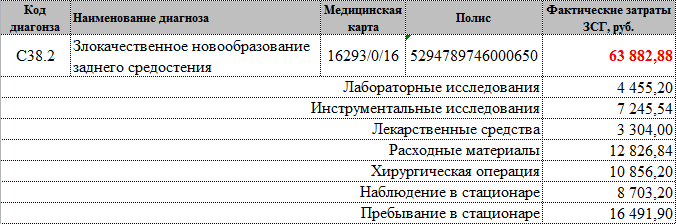 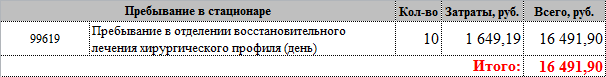 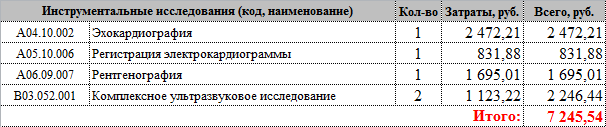 Анализ
Оценка рентабельности услуг
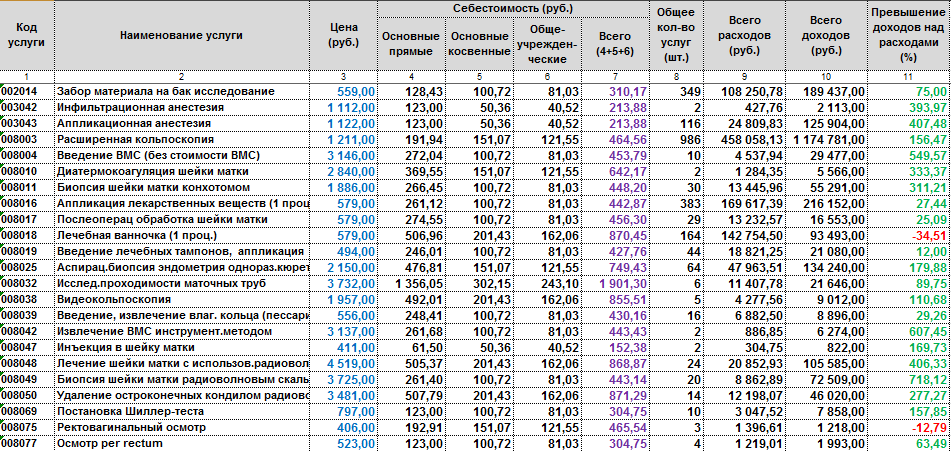 Выводы
Специализированное решение для здравоохранения и применимо для медицинских организаций разного профиля: стационары, поликлиники, санатории, и т.д.
Решение не требует изменений в настройках и работе финансовой и медицинской систем, благодаря специализированному хранилищу и механизмам обработки данных (расчета).

Разработанные типовые форматы получения данных, позволяют решению интегрироваться с различными системами.

Автоматизированная загрузка данных позволяет минимизировать ручной ввод  и организовать контроль целостности данных.

Решение имеет удобное представление финансовых и медицинских данных и результатов расчета для анализа.

Реализация решения осуществляется в несколько этапов и с очевидными результатами по окончании каждого из этапов.
План реализации проекта
Базовая комплектация
Этап 1
Поставка ПО
Уточнение методики расчёта
Этап 2
Сбор фактических затрат из ИС ФХД.
Распределение и перераспределение затрат по подразделениям.
Оценка эффективности работы подразделений
Этап 3
Сбор данных о фактически оказанных медицинских услугах и пролеченных пациентах из МИС. 
Расчет фактической себестоимости услуг и лечения
Объём услуг		от   29 чел/дн.
Стоимость (с учётом ПП) от 499 тыс. руб.
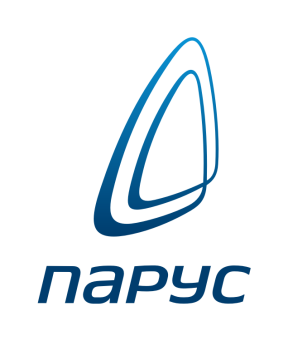 СПАСИБО ЗА ВНИМАНИЕ
Корпорация «Парус», 
129366, Москва, ул. Ярославская, д.10, корп.4, 
(495) 617-42-22
www.parus.com
Анализ и исправление ошибочных ситуаций
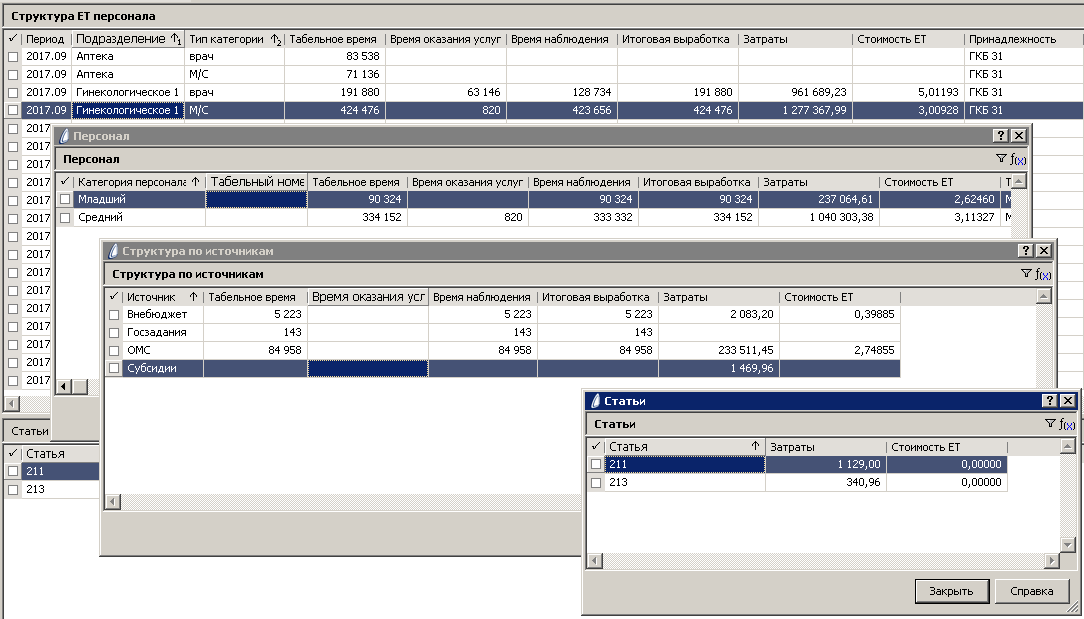